Урок русского языка
4 класс
Презентацию составила  Кущева Ирина Ивановна учитель начальных классов МБОУ Заларинская СОШ №2
Добрый день, добрый час.
    Очень рада видеть вас.
    Прозвенел уже звонок,
    Начинаем наш урок!
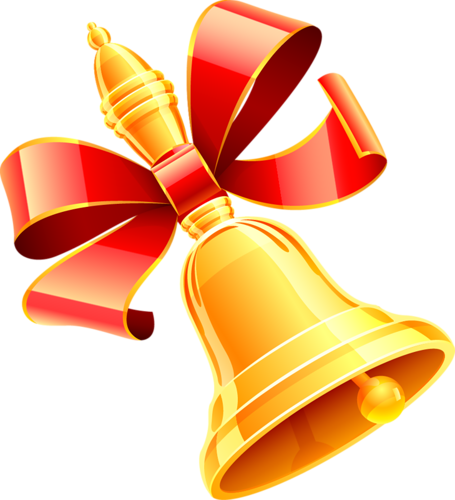 Минутка чистописания
Угадайте слово
Проверяемая безударная гласная в слове г.ра.
Парный согласный на конце слова адре. .
Непроверяемая безударная гласная в слове б.седа.
Суффикс в слове длинный.
Буква, не обозначающая звука.
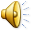 Минутка чистописания
_____ 
  осень
  осень - осенний
Блиц - опрос
1. Часть речи, обозначающая предмет 
    и отвечающая на вопросы кто? что? 
    Имя существительное
Блиц - опрос
2. Имя существительное изменяется… 
    по числам и по падежам.
     А по родам?
     Нет. Имена существительные принадлежат к одному из трёх родов: женскому, мужскому и среднему.
Блиц - опрос
3. Что такое склонение?
      Изменение имён существительных по падежам.
Блиц - опрос
4. Сколько падежей в русском языке?
      Шесть.
Блиц - опрос
5. Как распознают падежи?
    По вопросам и предлогам.
Блиц - опрос
6. Почему у каждого падежа два падежных вопроса?
   Существительные бывают одушевлённые и неодушевлённые.
Блиц - опрос
7. Сколько групп склонений в русском языке?
    Три.
МОЛОДЦЫ!
Имена существительные 1 склонения
Склонения имён существительных
Склонения имён существительных
Тема?
                                     Цель?
                                     Задачи?
?
Тема: 3-е склонение имён существительных
Цель: познакомиться с признаками имён существительных 3-го склонения.
 Задачи: научиться распознавать имена существительные 3-го склонения,     определять склонение имён существительных по роду и окончанию.
Понаблюдаем!
- Что объединяет данные имена существительные?
     Метель, пыль, вещь.
Понаблюдаем!
3-е склонение имён существительных
Имена существительные Ж.Р.
Нулевое окончание в И.п., ед.ч.
Работа в парах
с. 97, упражнение 172
Проверь себя
3 склонение
2 склонение
тень
                         бровь
                         рысь
                         карамель
                         болезнь
                         медаль
                         площадь
                         тетрадь
                         прорубь
                         акварель
день
               червь
               гусь
               конь
               июнь
               камень
               журавль
               писатель
               голубь
               жёлудь
Физкультминутка
Самостоятельная работа
1 уровень. Выпишите существительные 3 склонения. 
   Путь, счастье, радость, гребень, пыль, ель, лебедь, нить, картофель, земля, небо, печаль.
    2 уровень. Записать существительные в три столбика по склонениям.
    Восток, шапка, опушка, холод, минута, ночь, дерево, тетрадь, пустыня, море, новость, дочь.
    3 уровень. От данных слов образуйте имена существительные, определите их склонение.
    Выходить, помогать, любить, веселиться, защищать, радоваться, играть,  встречаться, петь, объявить, рассказывать, сочинять, гостить.
Проверь себя
1 уровень. Радость, пыль, ель, нить, печаль.
  2 уровень.
    шапка        восток         ночь
    опушка      холод          тетрадь
    минута      дерево         новость
    пустыня     море           дочь
    3 уровень. Выход (2 скл.), помощь (3скл.), любовь (3скл.), веселье (2скл.),  защита (1скл.), радость (3скл.), игра (1скл.), встреча (1скл.), пение (2скл.), объявление (2скл.),  рассказ (2скл.), сочинение (2скл.), гость(2скл.).
Итог урока
Тема: 3-е склонение имён существительных.
 Цель:познакомиться с признаками имён существительных 3-го склонения.
 Задачи:научиться распознавать имена существительные 3-го склонения,     определять склонение имён существительных по роду и окончанию.
Итог урока
Рефлексия
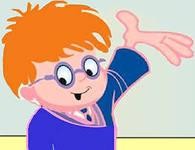 Домашнее задание
-    1 уровень

                          -    2 уровень
 
                           -   3 уровень
Спасибо за урок!
Интернет – ресурсы:
Сайт: http://elenaranko.ucoz.ru/
https://kartinkin.net/74116-kartinki-shkolnyj-zvonok.html
https://oir.mobi/677046-osen-listopad.html
https://muzebra.top
https://phonoteka.org/22401-njusha-fon-smeshariki.html
https://proprikol.ru/kartinki/kartinki-znak-voprosa
https://kartinkin.net/74914-kartinki-otkrytaja-kniga.html
https://yandex.ru/images/search?pos=Fedu.nika-school.ru
https://nsportal.ru/nachalnayashkola/raznoe/2019/09/22/gimnastika-dlya-glaz-v-stihah